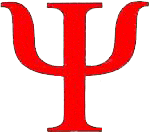 Горячая линия



Секция 
        областного методического объединения  педагогов-психологов 





Нетребенко Л.В.
зав. кафедрой
 психолого-педагогического 
проектирования
ГАУ ДПО СОИРО
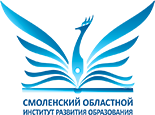 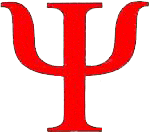 Секция 
        областного методического объединения  педагогов-психологов 

Куратор –кафедра психолого-педагогического проектирования 
ГАУ ДПО СОИРО 
(Нетребенко Л.В., доцент, 
зав. кафедрой психолого-педагогического проектирования ГАУ ДПО СОИРО)

Тел. 38-95-51
Адрес электронной почты:
 psi-iro@yandex.ru
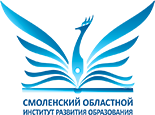 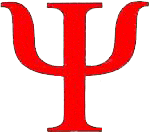 Секция 
        областного методического объединения
 педагогов-психологов 


Готовность педагогов-психологов 
Смоленской области
 к переходу на новый профессиональный стандарт 
«Педагог-психолог 
(психолог в сфере образования)»
(по итогам мониторинга)


Нетребенко Л.В.
зав. кафедрой
 психолого-педагогического 
проектирования
ГАУ ДПО СОИРО
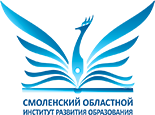 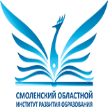 Трудовые функции
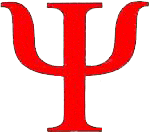 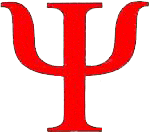 Секция 
        областного методического объединения  педагогов-психологов 

Куратор –кафедра психолого-педагогического проектирования 
ГАУ ДПО СОИРО 
(Нетребенко Л.В., доцент, 
зав. кафедрой психолого-педагогического проектирования ГАУ ДПО СОИРО)

Тел. 38-95-51
Адрес электронной почты:
 psi-iro@yandex.ru
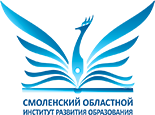 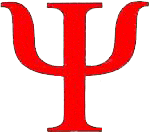 Секция 
        областного методического объединения
 педагогов-психологов 





Спасибо, за внимание!
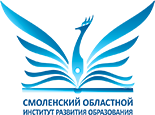